EBA ŞİFRESİ VERME
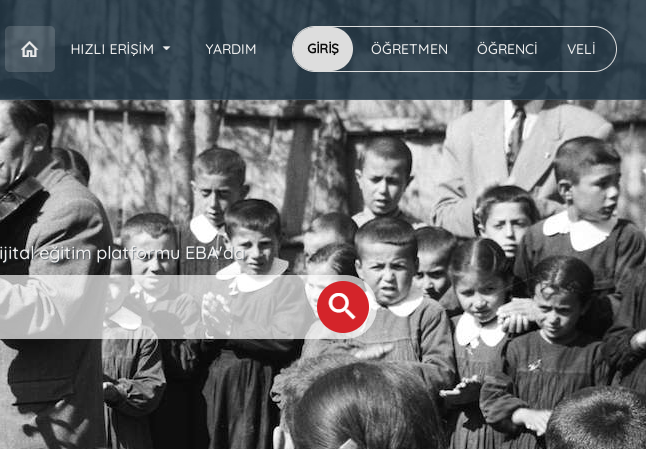 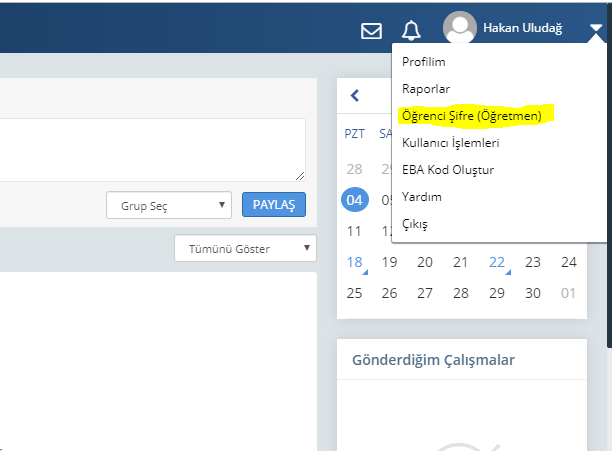 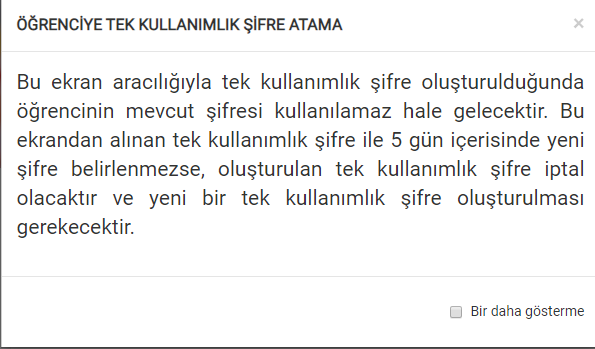 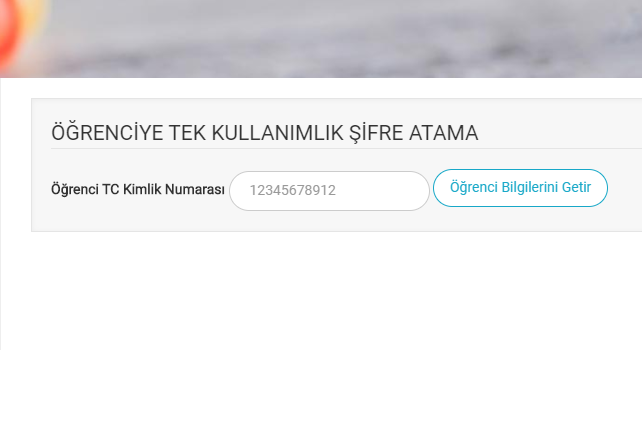 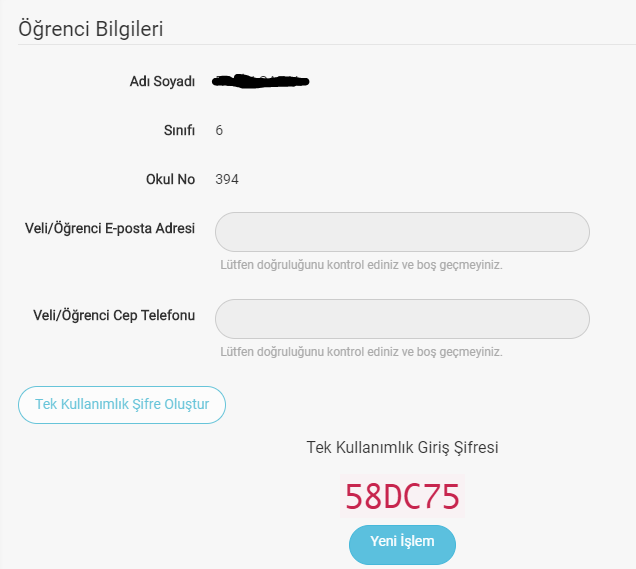 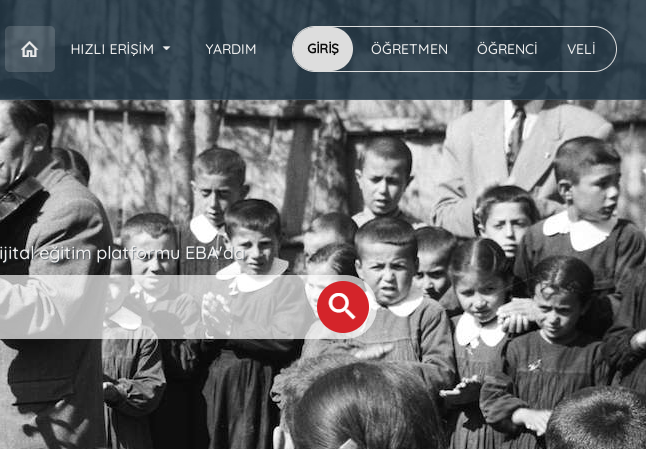 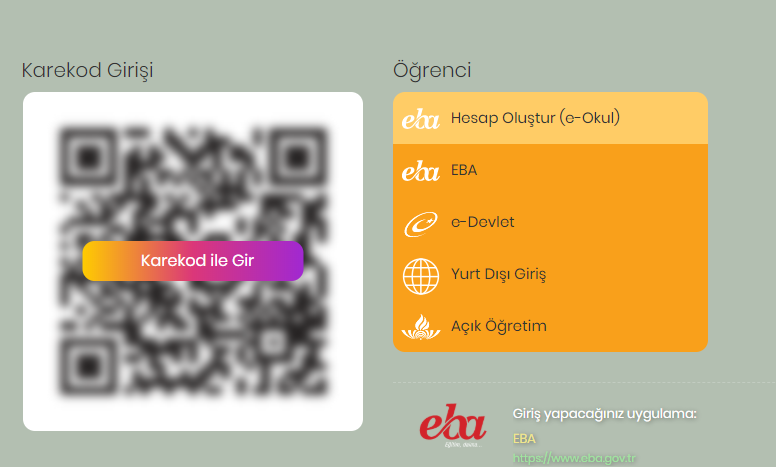 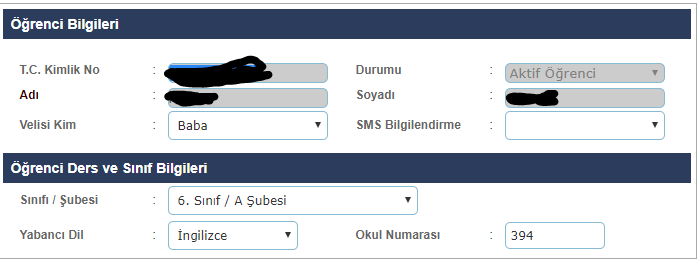 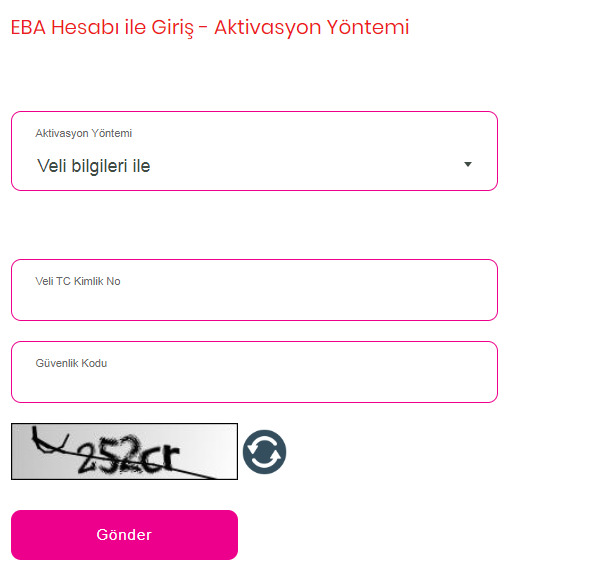 Gönder Butonuna tıkladıktan sonra şifre doğrulama yapmamız gerekiyor.

Yeni Şifre
Tekrar Şifre 


İşlem tamamlandı.